人教版九年级物理（初中）
第十五章   电流和电路
第4节 电流的测量
MENTAL HEALTH COUNSELING PPT
讲解人：xippt  时间：2020.5.20
课堂导入
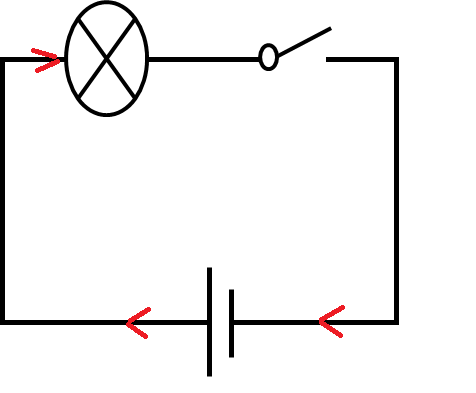 复习
电路中，电流的方向是怎样的？
电源正极             用电器             电源负极
想一想
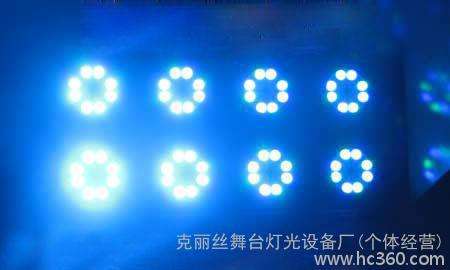 舞台灯的亮度可变，说明通过灯的           是变化的。
电流
演示实验
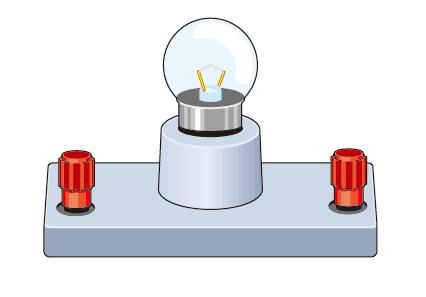 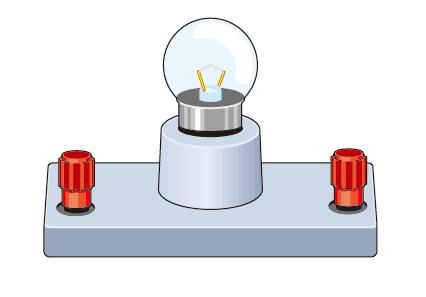 同一个灯泡，分别用一节干电池和三节干电池做电源，观察亮度的变化，这说明什么？
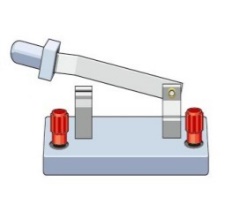 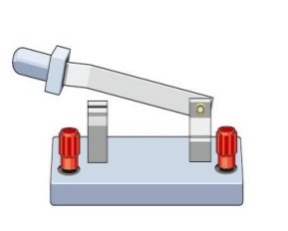 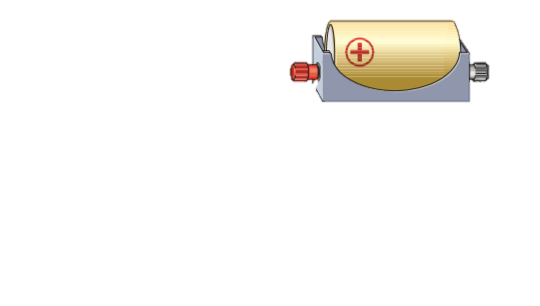 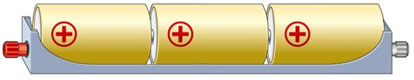 三节干电池做电源灯泡更亮，说明通过灯泡的电流越大 。
一、电流的强弱
1．电流（I）：表示电流强弱的物理量。
2．单位：安培，简称安，符号是A。
                常用单位：毫安（mA）            1 mA=10-3 A	
　　                               微安（mA）  	1 mA =10-6 A
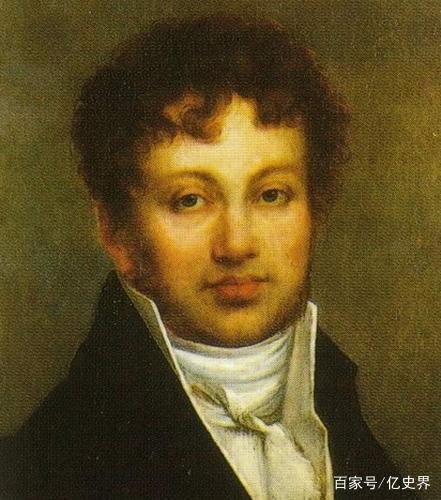 安培:(1775年—1836年)法国物理学家、化学家，在电磁作用方面的研究成就卓著，电动力学的先创者,对数学也有贡献。
一、电流的强弱
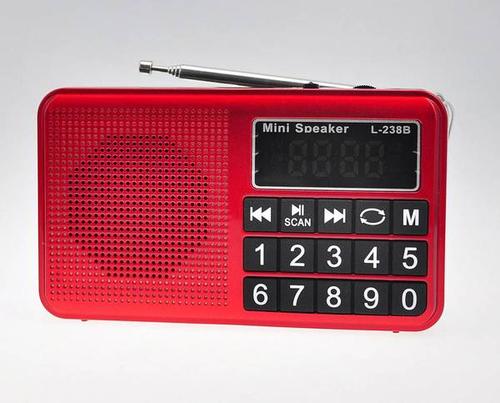 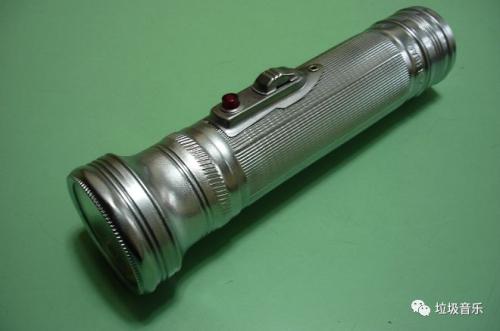 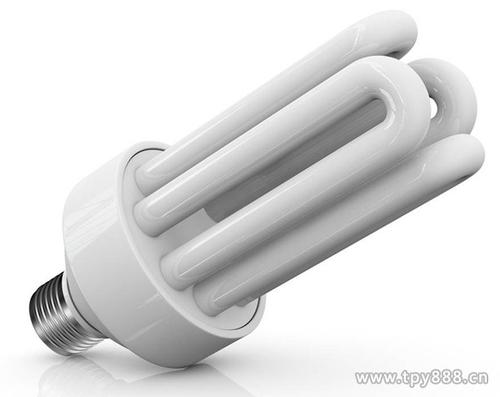 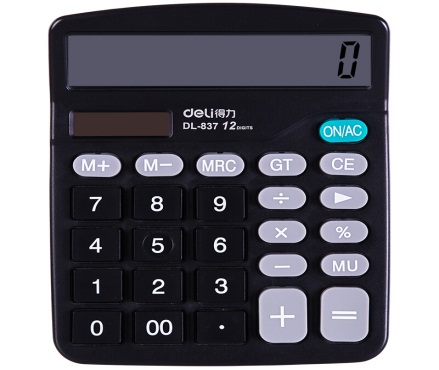 3.常见的电流：
半导体收音机：约50mA
手电筒：约200mA
节能灯：约0.1A
计算器：约100μA
二、电流的测量
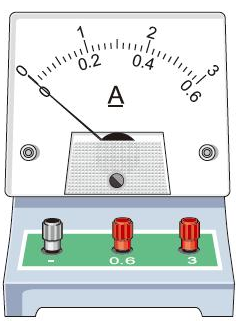 刻度盘
1. 电流表：测量电流的仪表。
单位
调零旋钮
2. 认识电流表
指针
正接线柱
负接线柱
量程为0～3 A
量程为0～0.6 A
+
－
A
二、电流的测量
3.元件符号：
使用前：
（1）.调零：调零旋钮使指针指在零刻度线
（2）.认清量程和分度值
4.电流表的使用：
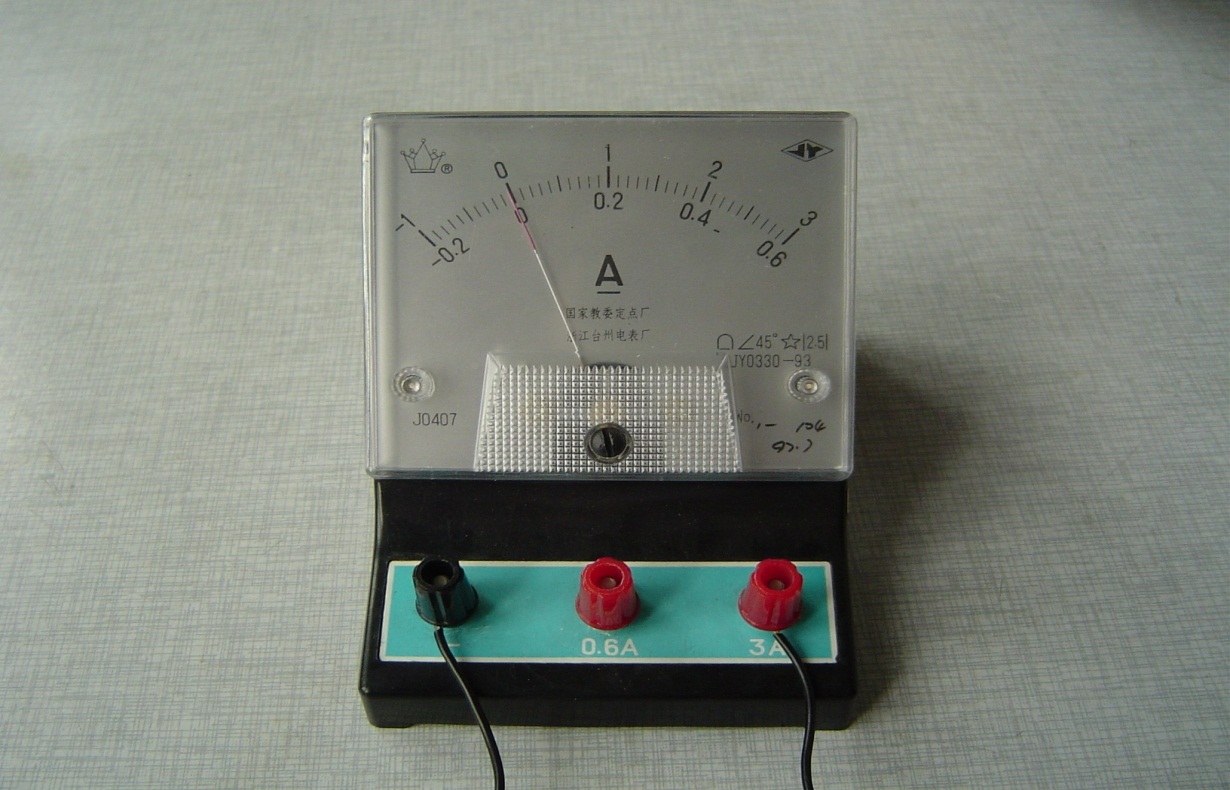 0～0.6A
0.02A
0～3 A
0.1A
二、电流的测量
电流表的连接：
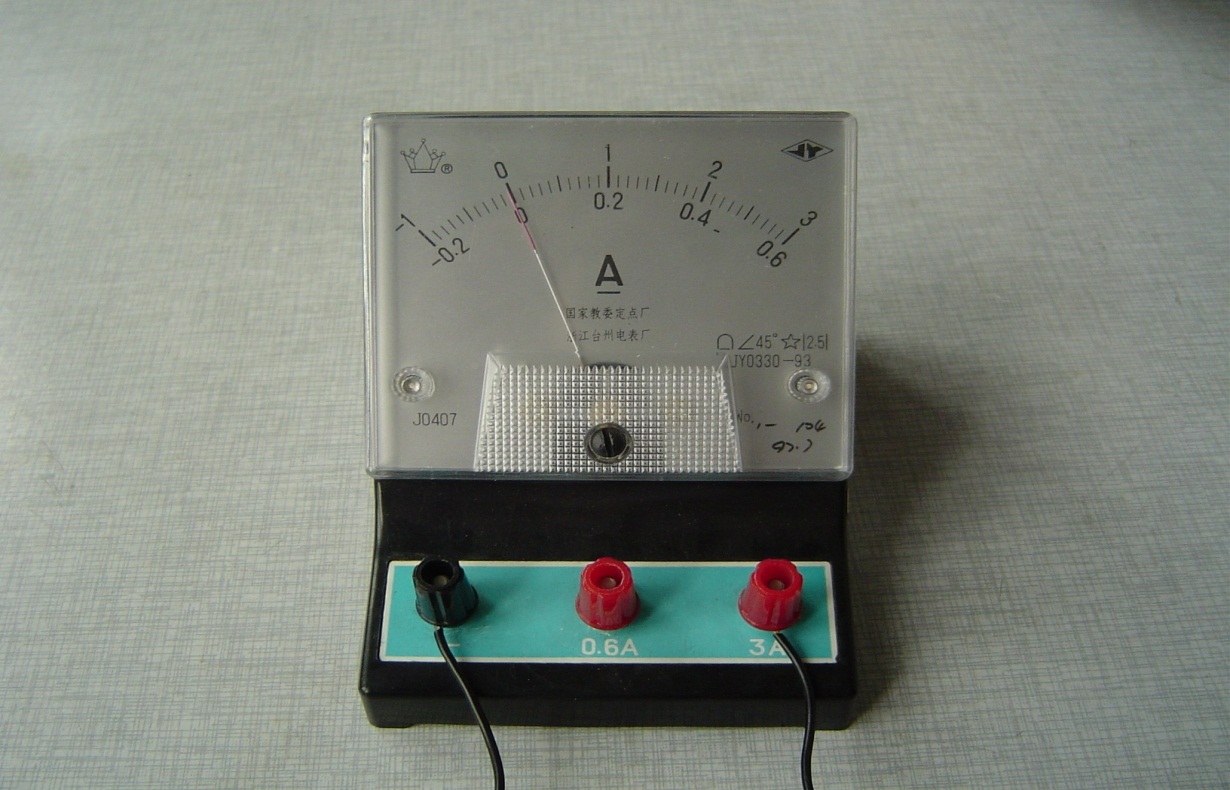 （1）电流表必须和被测的用电器串联。
（2）电流必须从正接线柱流入，从负接线柱流出。
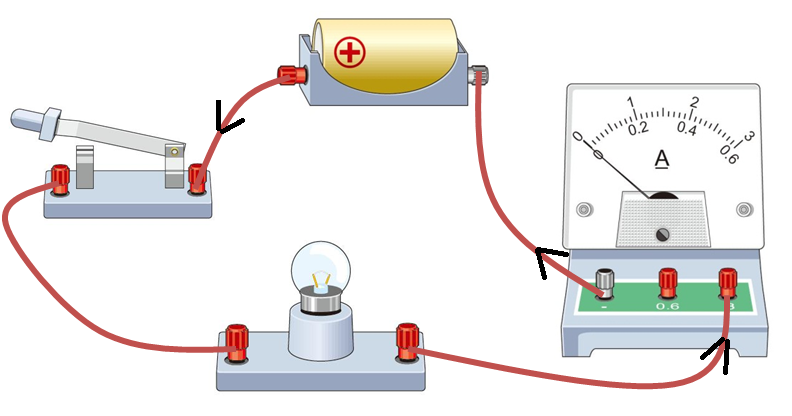 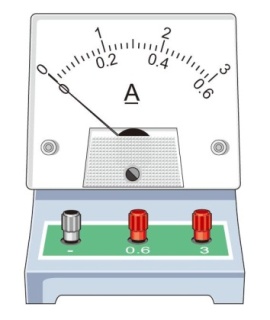 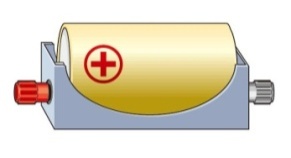 二、电流的测量
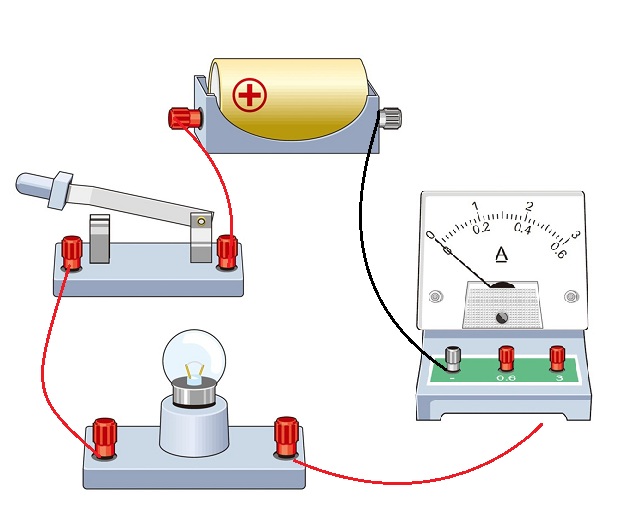 （3）必须正确选择量程。
用试触法，从大量程开始选
闭合开关后，用导线迅速碰触3A的接线柱，看闭合的瞬间，指针偏转是否超出最大值。若没有，则改用小量程再试触
（4）绝不允许把电流表直接连到电源的两极！
A1
A2
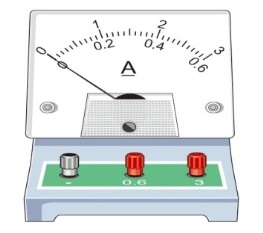 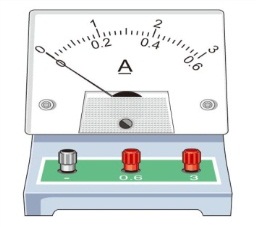 A1
A2
L1
L2
练一练
根据所给电路图连接实物图。
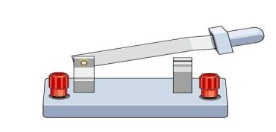 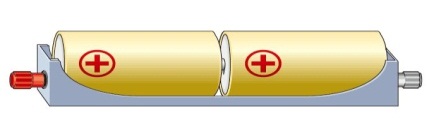 L1
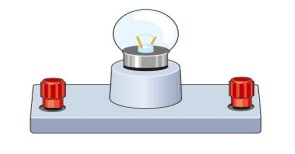 L2
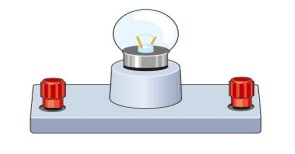 练一练
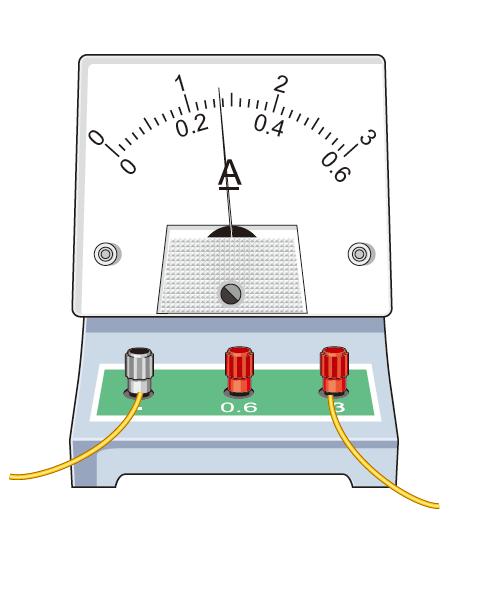 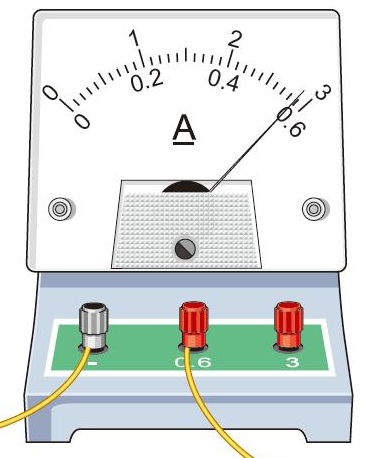 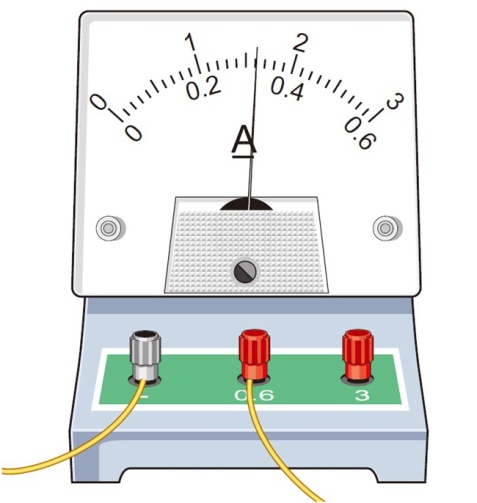 4.电流表的读数：
丙
乙
甲
1.4 A
0.58 A
0.32A
想一想
在实验过程中，如果出现以下情况，怎么处理？
在元件完好的前提下，电路有断路，查找断路。
1.指针不偏转
是正、负接线柱接反，应改接。
2.试触时指针反向偏转
量程选择偏小，应改接较大量程。
3.指针正向偏转过大
量程选择偏大，应改接较小量程。
4.指针偏转过小
A
课堂小结
定义：
表示电流强弱的物理量，用I表示
概念
国际：
安培，简称安，用A表示
单位：
电流
常用：
毫安（mA）和微安（μA ）
符号
仪器：
电流表
测量
使用
电流正进负出
串联在电路中；
连接方法
不能与电源直接相连
不超量程；
本堂重点：电流表的使用
本堂难点：电流表的连接
典型例题
（2019 海南）如图所示，是某些学生实验时的情形，其中操作正确的是（      ）
A．如图甲拉动物体测滑动摩擦力     
B．如图乙闭合开关测电路电流
C．如图丙使用温度计测液体温度     
D．如图丁举着量筒读液体体积
C
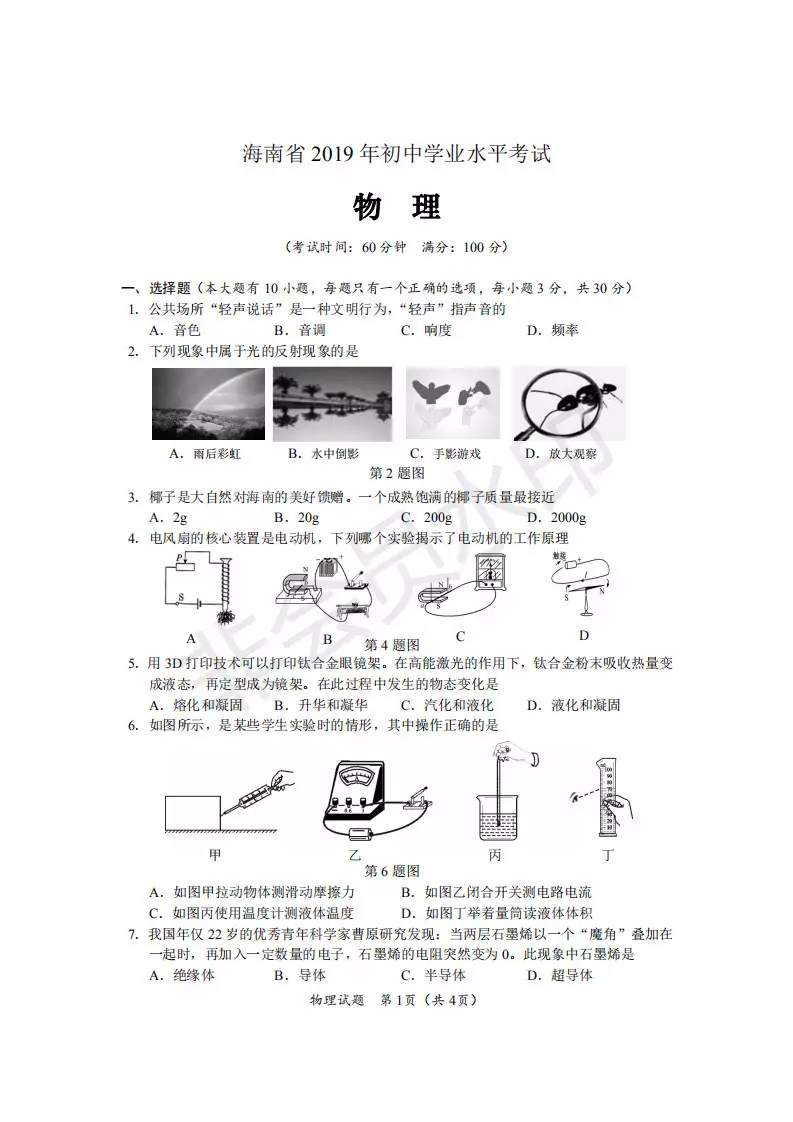 版权声明
感谢您下载xippt平台上提供的PPT作品，为了您和xippt以及原创作者的利益，请勿复制、传播、销售，否则将承担法律责任！xippt将对作品进行维权，按照传播下载次数进行十倍的索取赔偿！
  1. 在xippt出售的PPT模板是免版税类(RF:
Royalty-Free)正版受《中国人民共和国著作法》和《世界版权公约》的保护，作品的所有权、版权和著作权归xippt所有,您下载的是PPT模板素材的使用权。
  2. 不得将xippt的PPT模板、PPT素材，本身用于再出售,或者出租、出借、转让、分销、发布或者作为礼物供他人使用，不得转授权、出卖、转让本协议或者本协议中的权利。
典型例题
（2019 贵州 毕节）如图所示电路，当开关S1、S2闭合后，A2与R2是　   　（选填“串”或“并”）联的，电流表A1测量的是通过　   　（选填“干路”“R1”或“R2”）的电流，电流表的指针偏转如图2所示，电流表的示数为　   　A。
串
干路
0.28
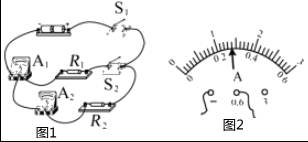 人教版九年级物理（初中）
第十五章   电流和电路
感谢各位的聆听
MENTAL HEALTH COUNSELING PPT
讲解人：xippt  时间：2020.5.20